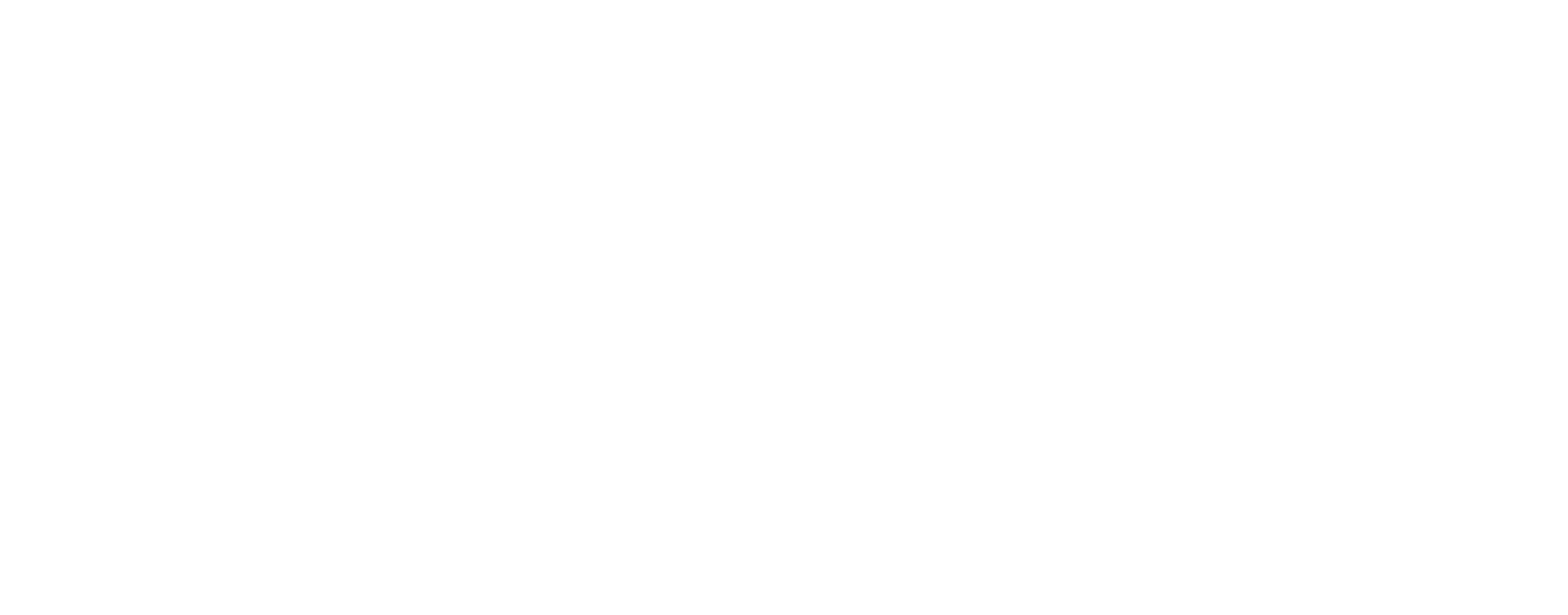 WP5 Updates
Work done/in progress
-NTNU 2 interventions in November (What a Jam!) - 46 students
-New version of the AP, you can find it here (WP5 folder)

Interdependencies tasks
-3 tiers of technology defined here (WP4 folder)
-Teachers’ evaluation toolkit workshop with TCD-done by one of our teachers (WP7)
-Met with UGHENT regarding the co-creation planet website (WP3)

Reminder: 
-Update the School Interventions Excel  !!!! We need an estimation of students/schools before Christmas
-Upload you activity plans here before 31/01/2025 

To Dos
-Network of schools - create a social teacher group (google classroom ? other ?)
-Alignment of the NQuire - word versions of the AP (Contact with OU)